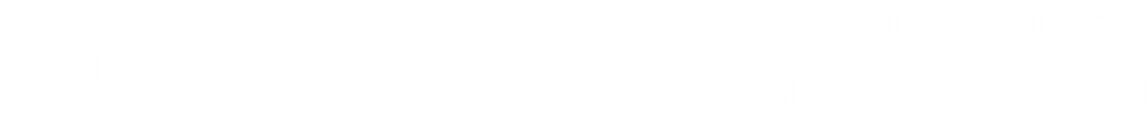 SI 2020 Conference on Research in Income and Wealth
Katharine G. Abraham, Susanto Basu, Nicholas Bloom, and Carol Corrado, Organizers
July 13-14, 2020
on Zoom.usTimes are eastern daylight time
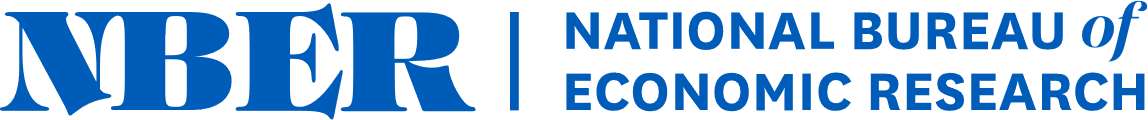 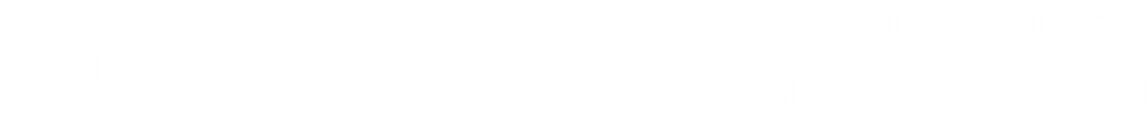 SI 2020 Conference on Research in Income and Wealth
Katharine G. Abraham, Susanto Basu, Nicholas Bloom, and Carol Corrado, Organizers
July 13-14, 2020
on Zoom.usTimes are eastern daylight time